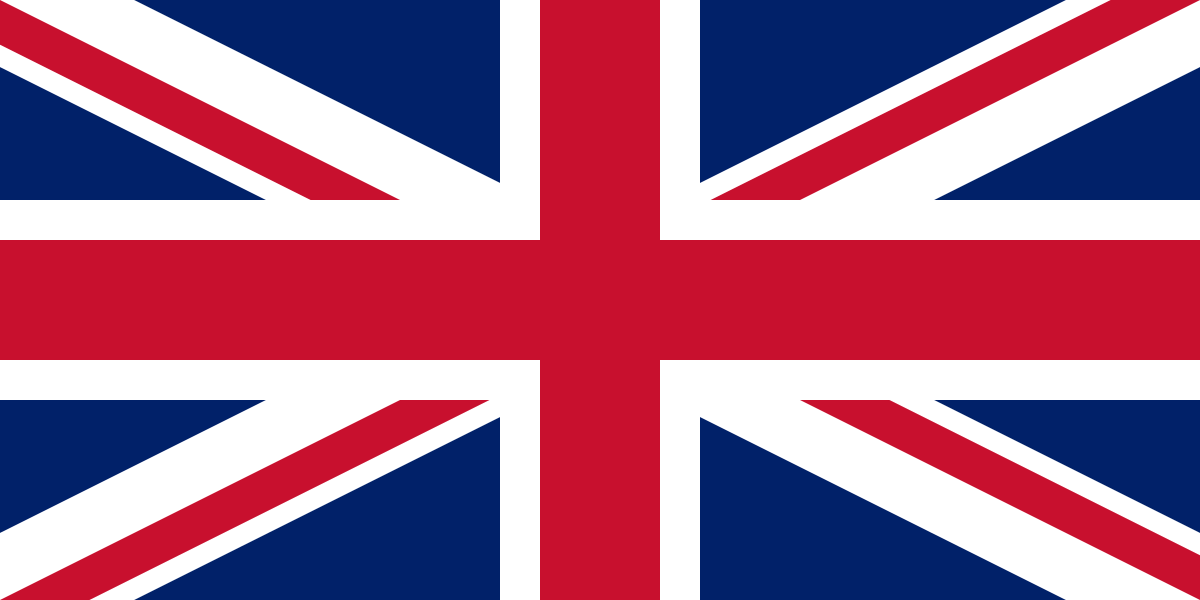 ENGLAND
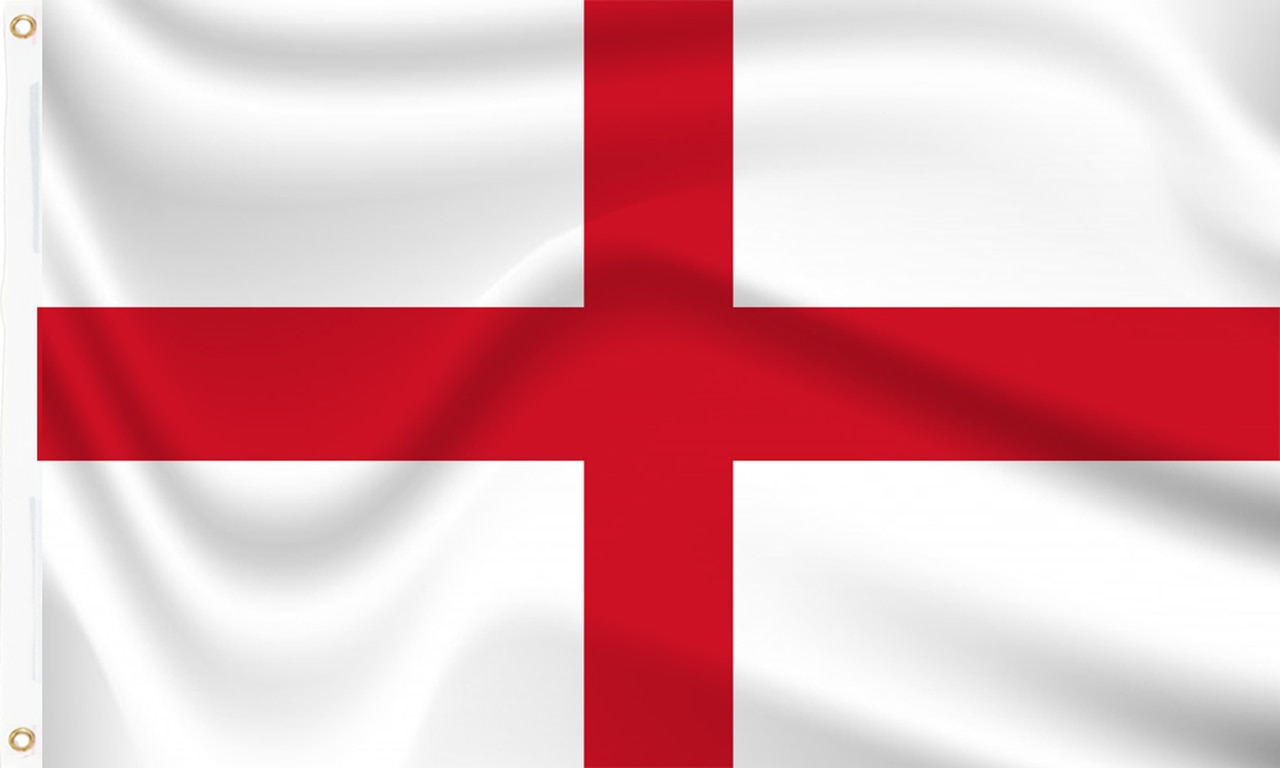 KEY FACTS
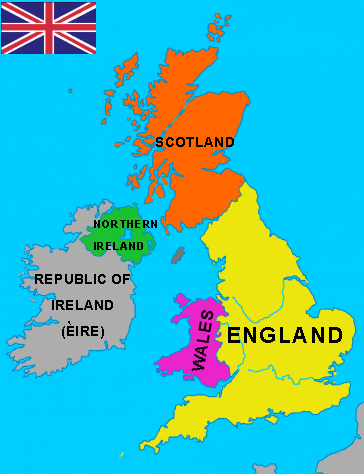 speaking
Ask the hometask 
(retelling)
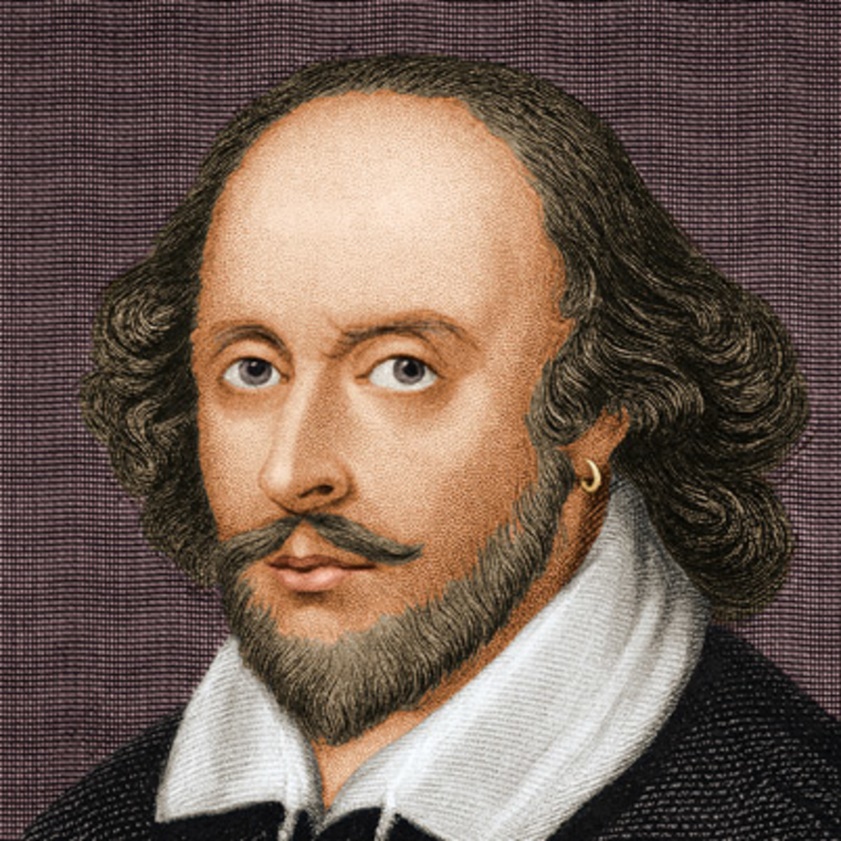 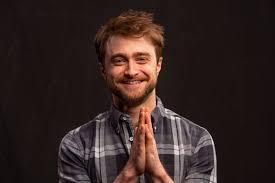 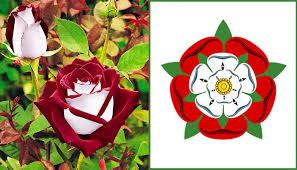 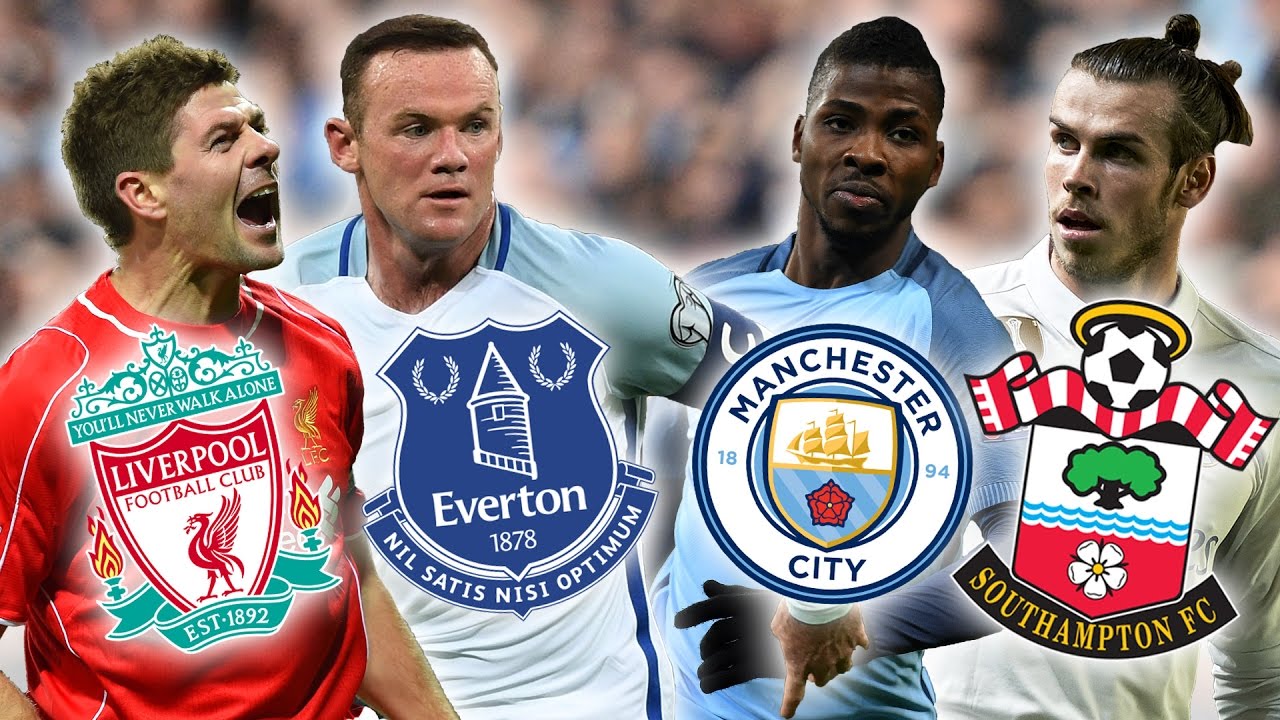 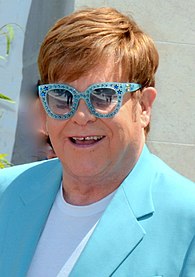 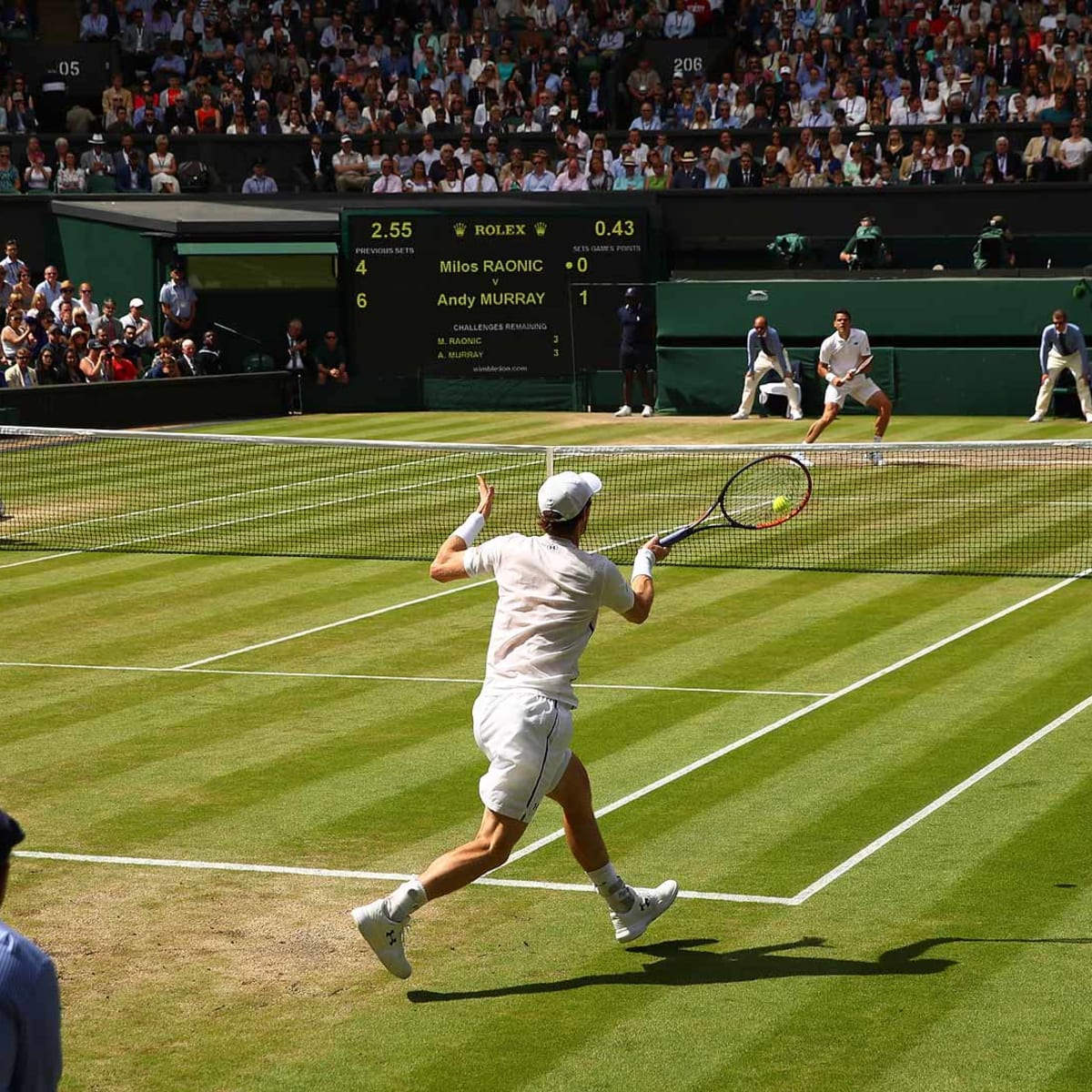 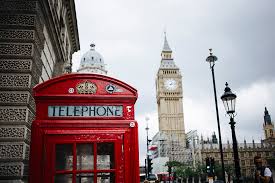 Watching and testing
https://www.youtube.com/watch?v=ul32LQ9Pahk
https://docs.google.com/forms/d/e/1FAIpQLSc8FJ7PIoehqDAzTiZ1hp2t-zrd5CJT2wJGBlhQmCn_d8lwAw/viewform
Hometask: ex. 7, p. 186-187 (read and translate)